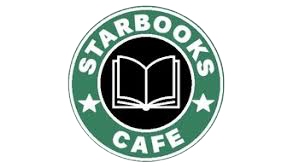 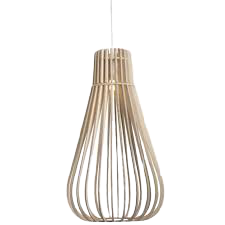 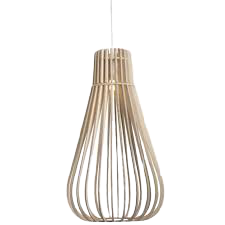 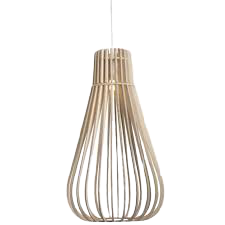 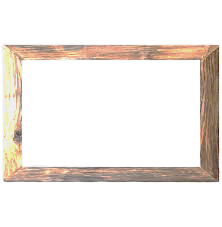 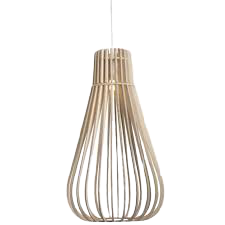 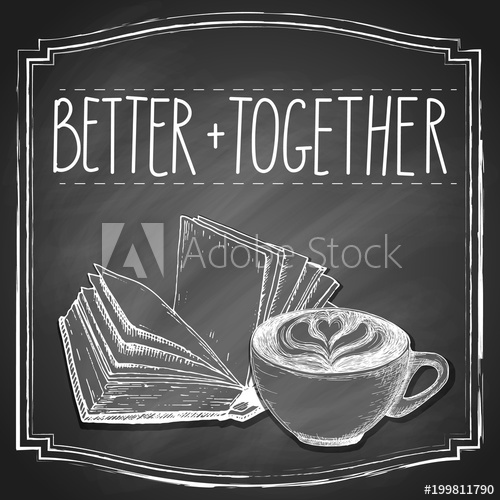 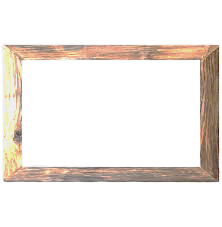 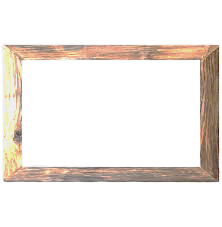 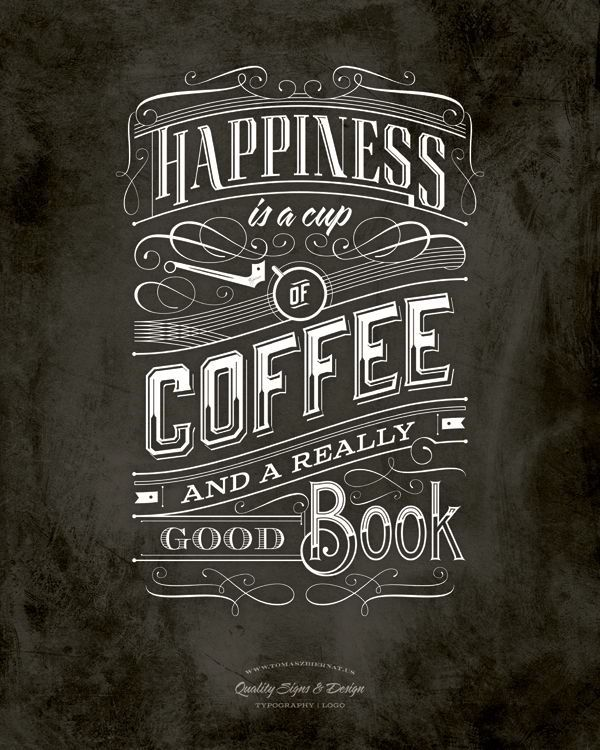 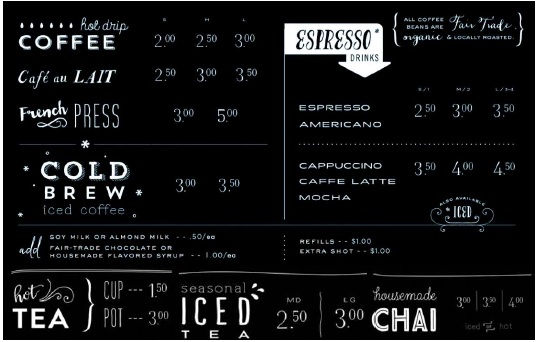 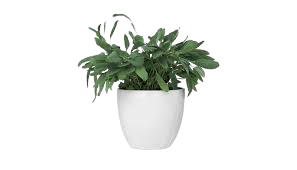 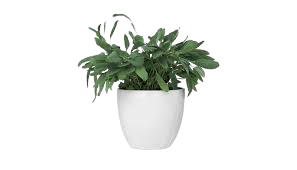 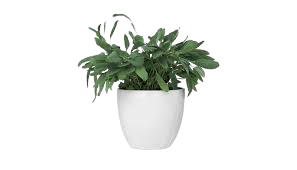 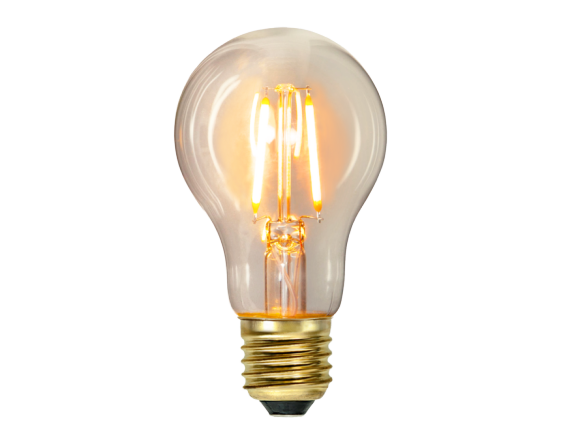 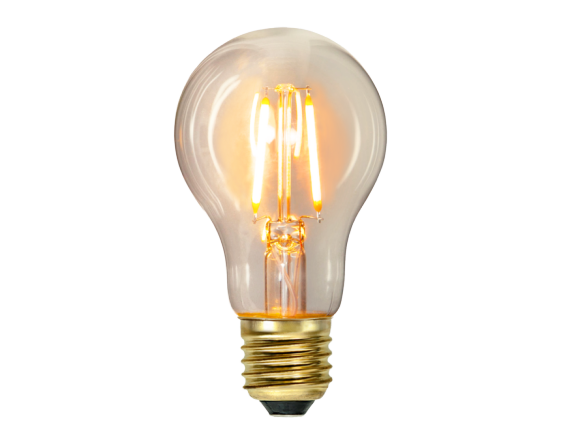 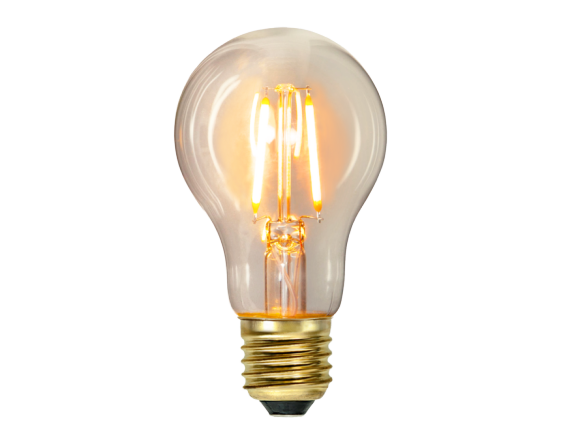 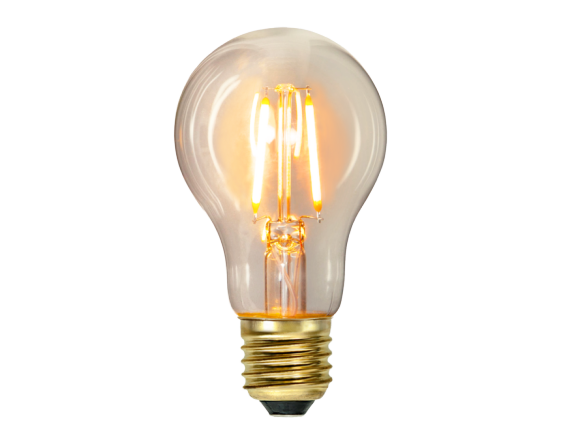 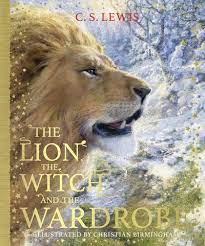 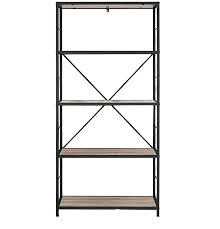 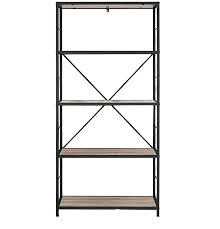 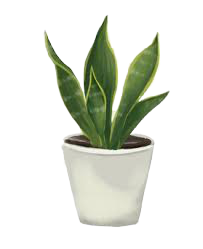 Emily and Isla
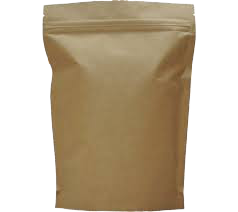 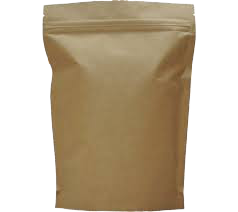 Tristan
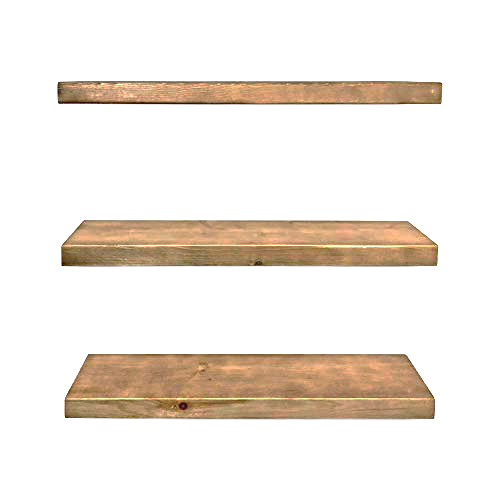 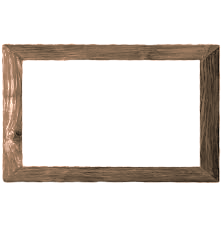 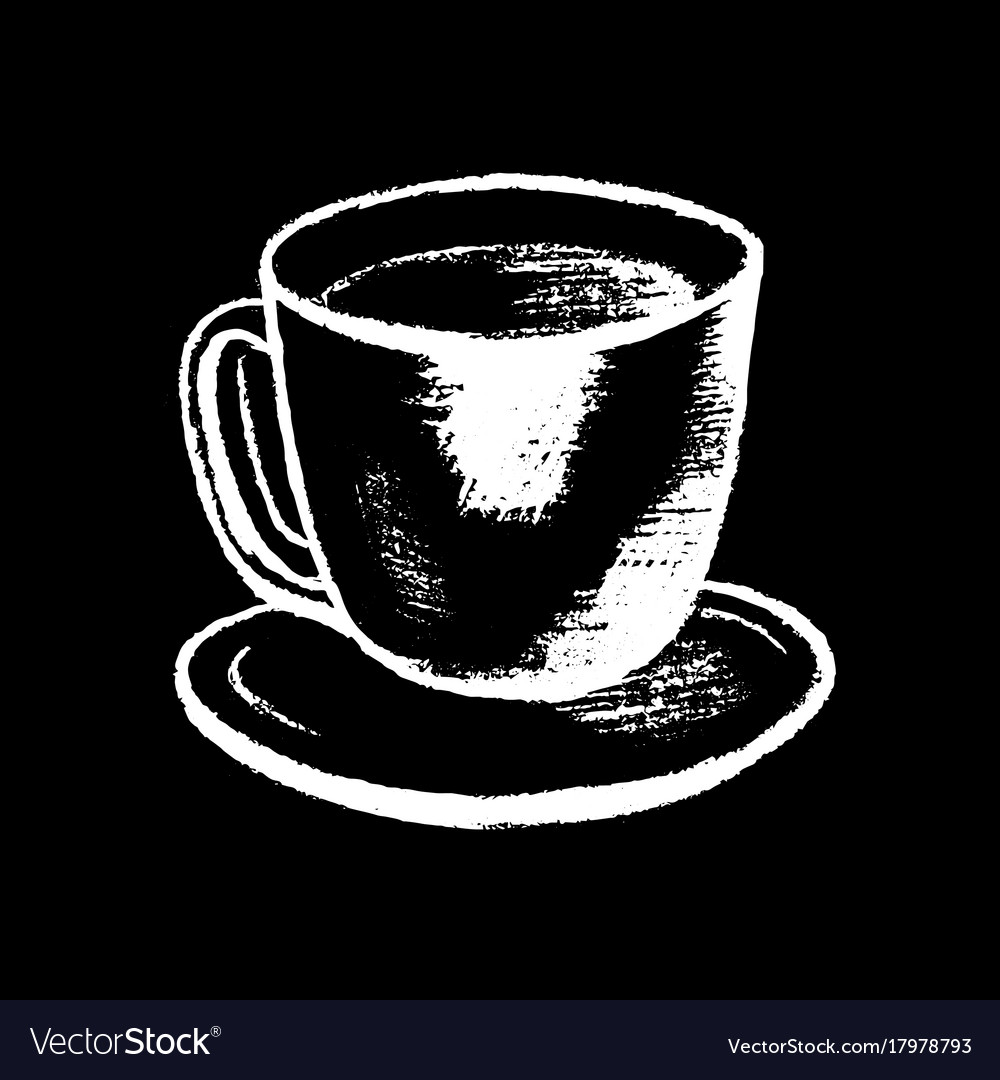 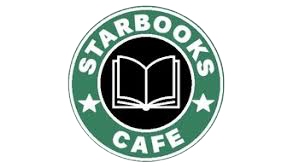 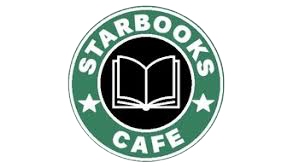 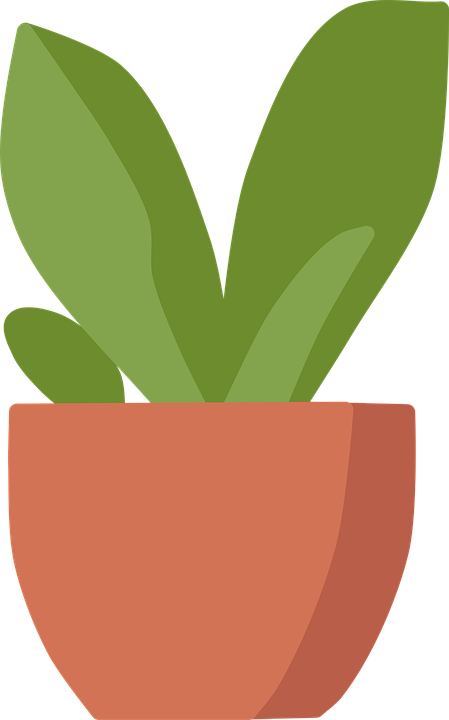 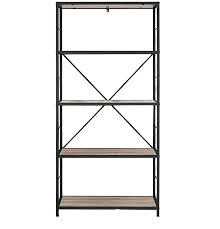 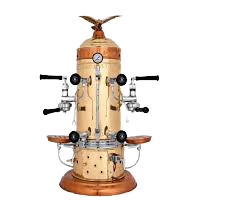 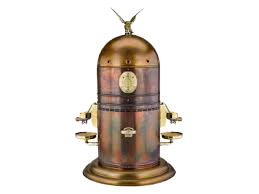 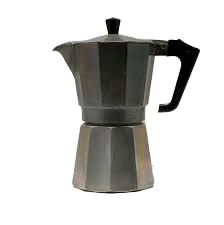 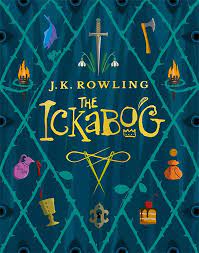 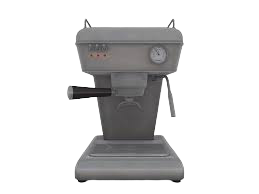 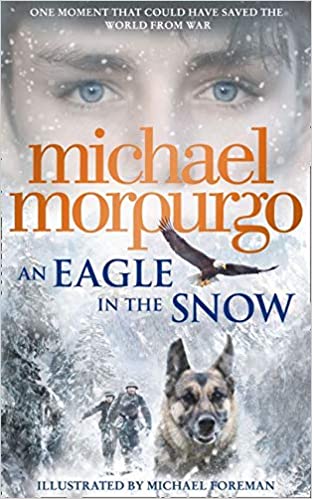 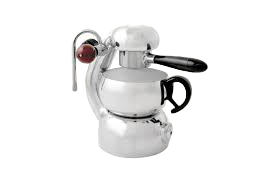 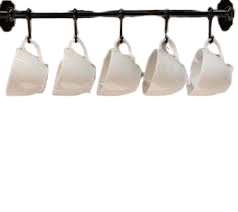 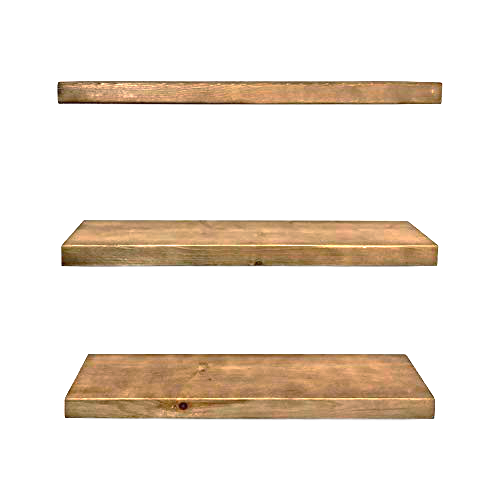 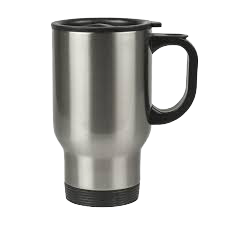 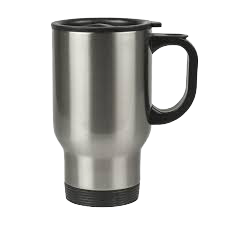 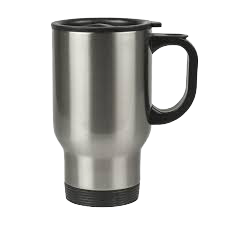 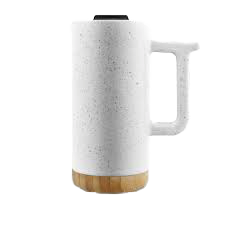 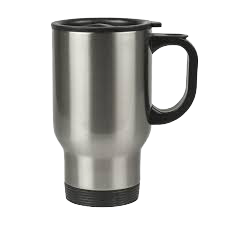 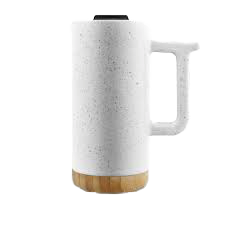 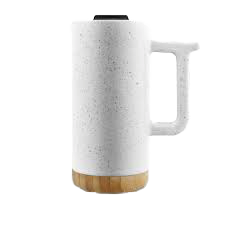 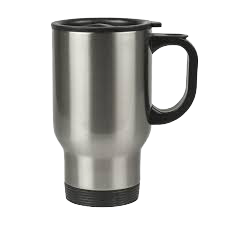 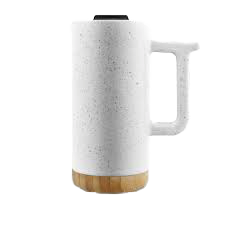 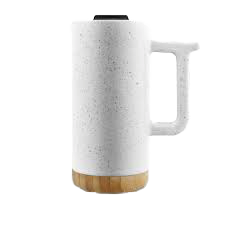 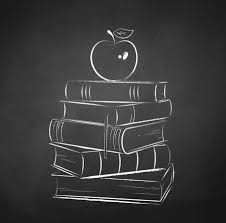 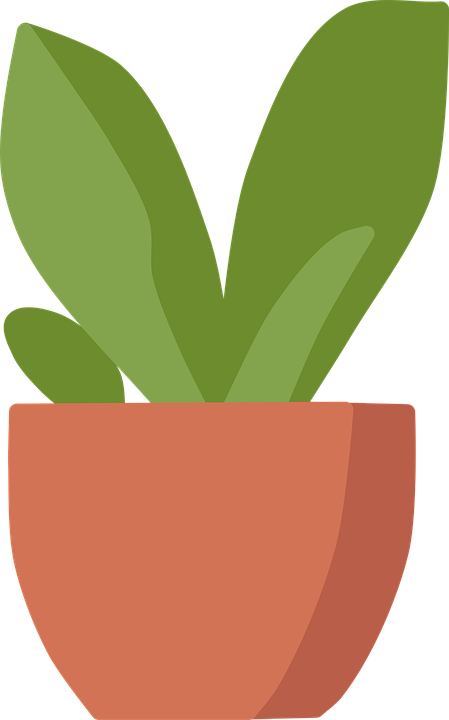 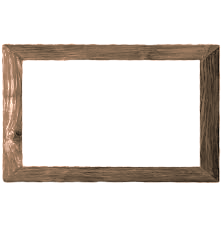 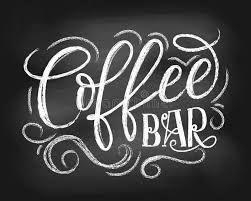 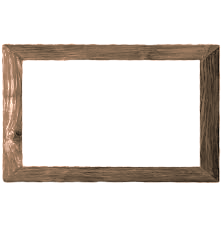 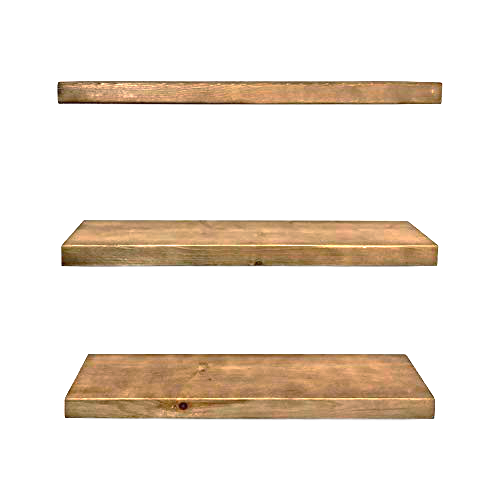 Struan
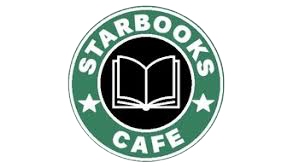 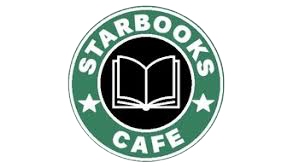 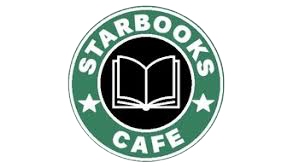 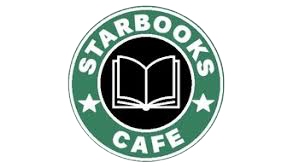 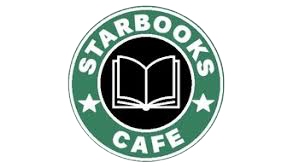 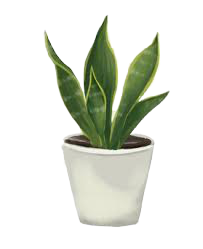 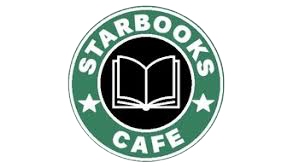 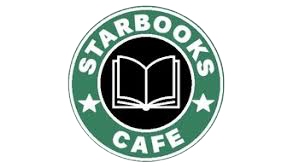 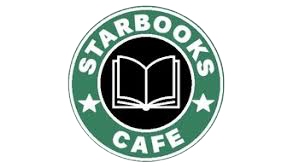 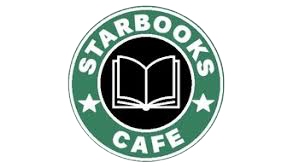 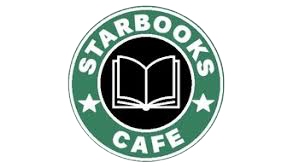 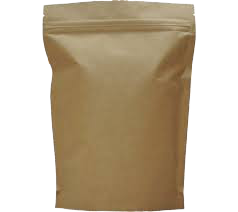 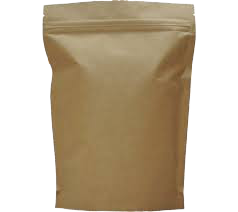 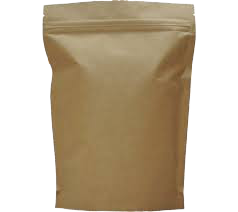 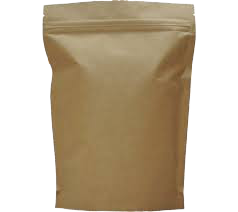 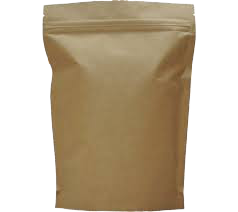 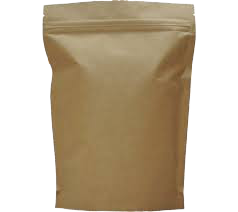 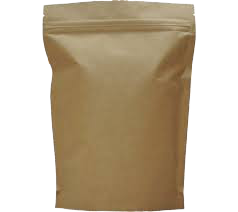 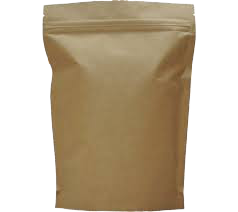 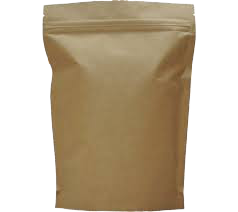 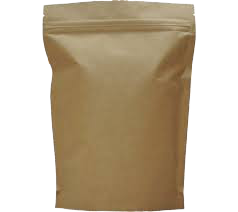 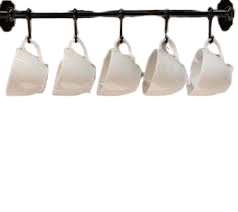 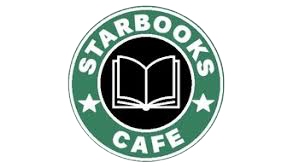 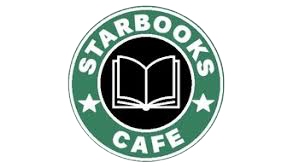 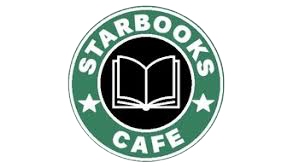 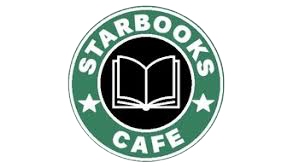 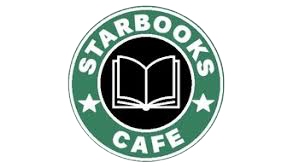 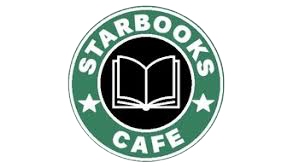 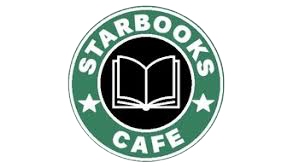 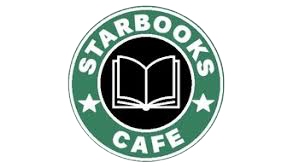 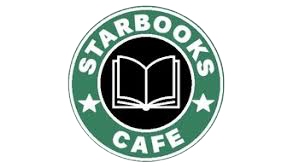 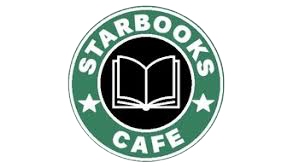 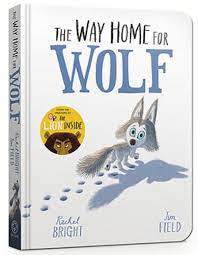 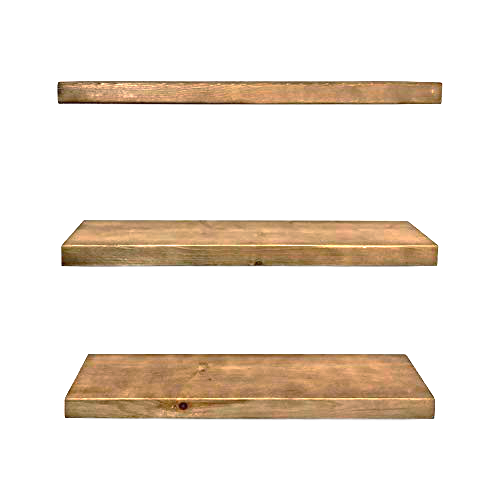 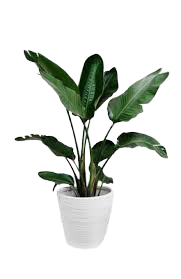 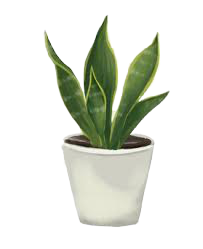 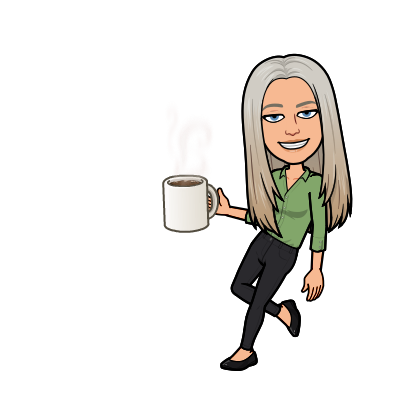 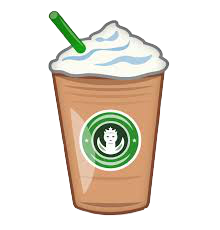 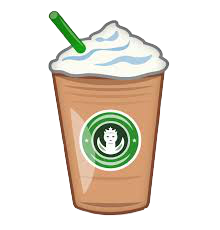 Mrs Smith
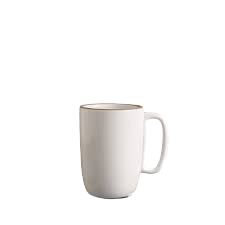 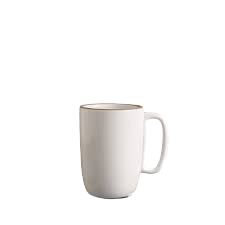 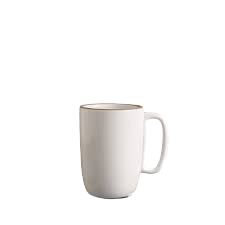 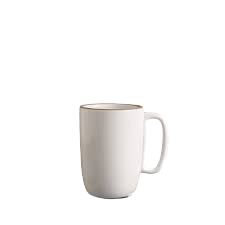 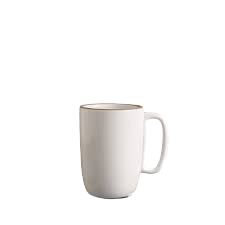 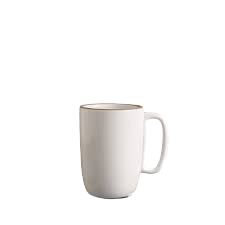 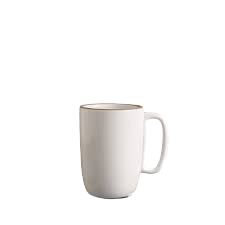 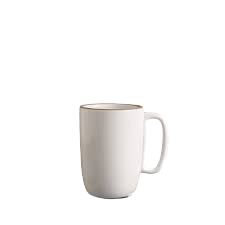 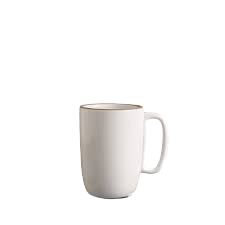 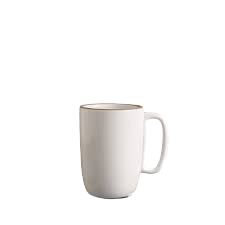 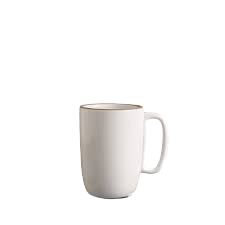 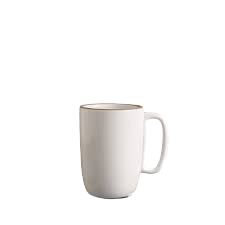 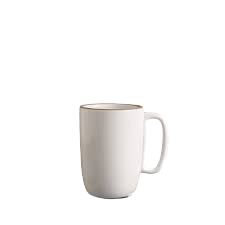 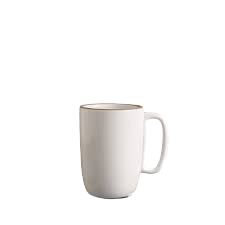 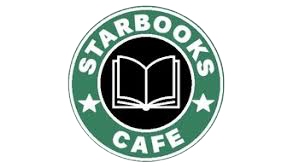 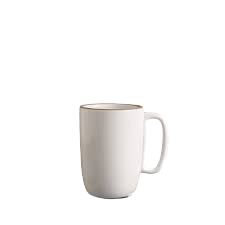 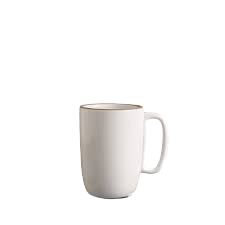 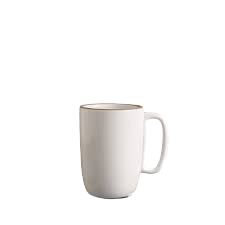 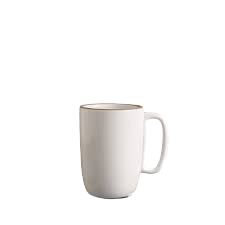 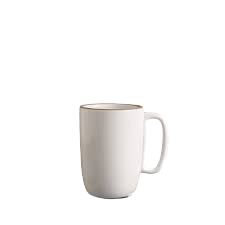 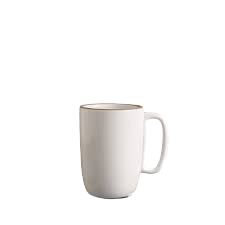 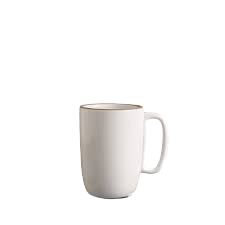 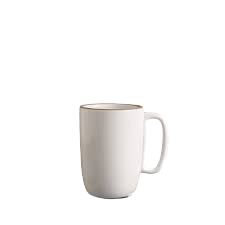 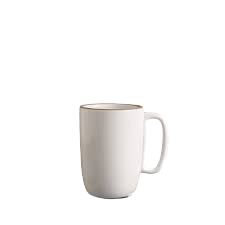 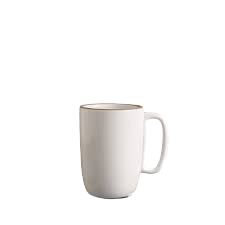 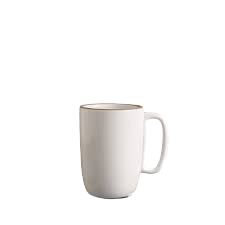 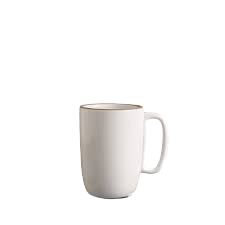 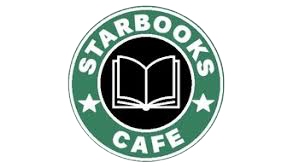 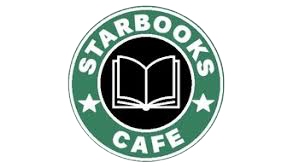 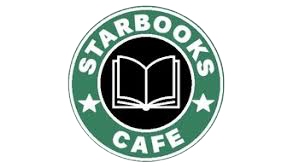 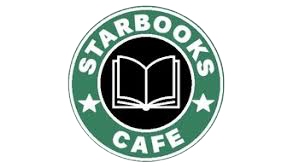 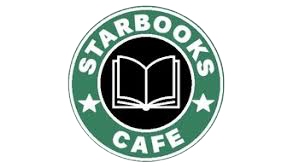 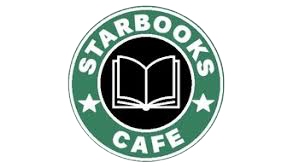 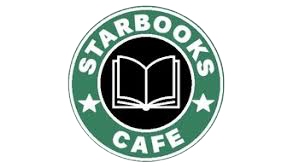 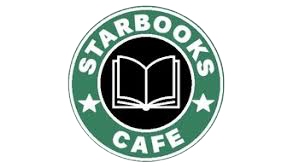 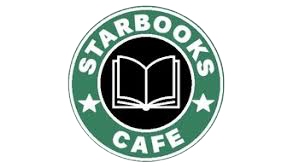 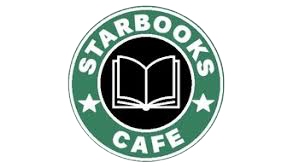 Luigi
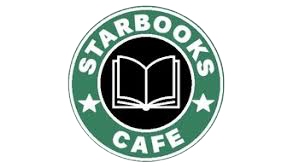 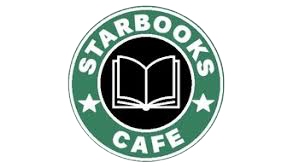 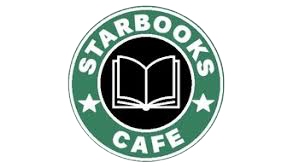 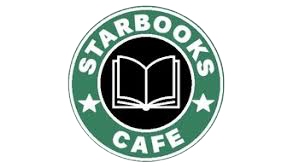 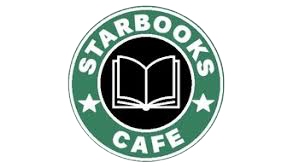 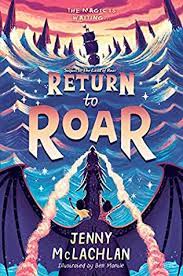 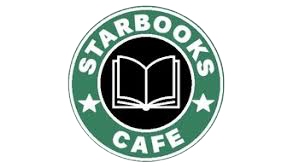 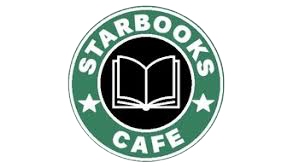 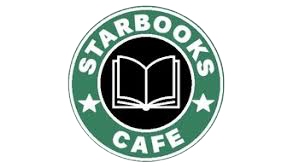 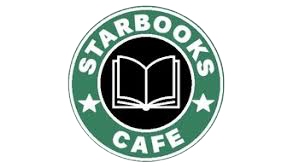 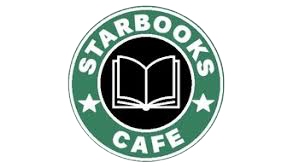 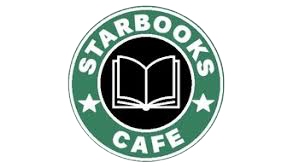 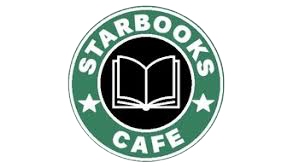 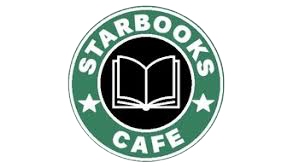 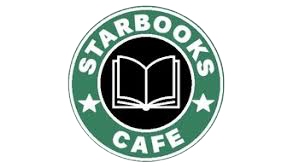 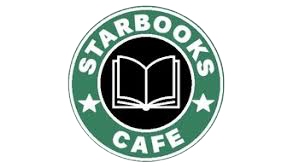 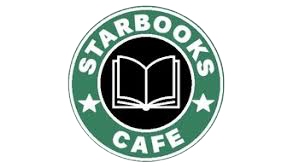 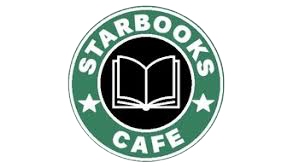 Mario
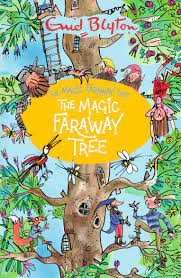 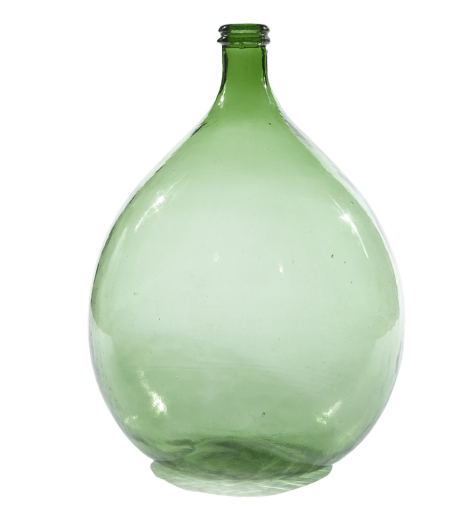 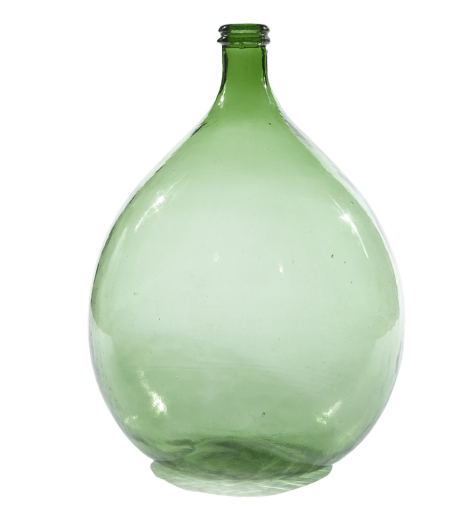 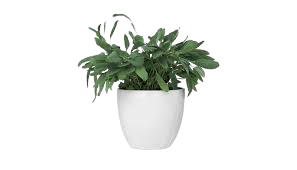 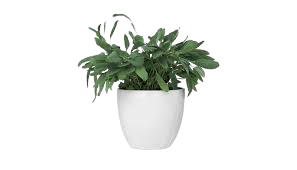 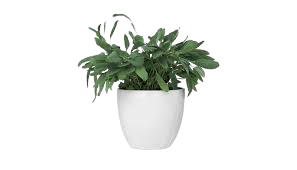 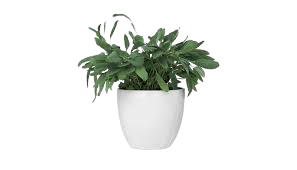 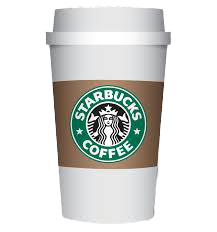 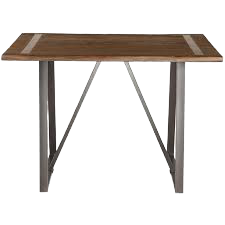 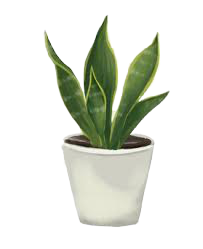 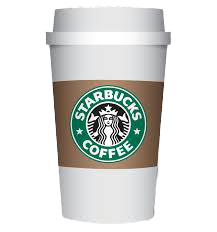 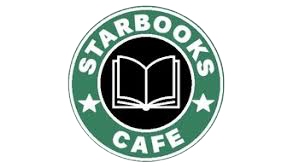 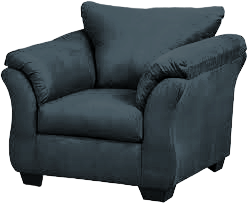 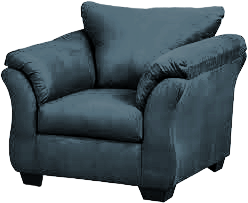 Esti
Stuart
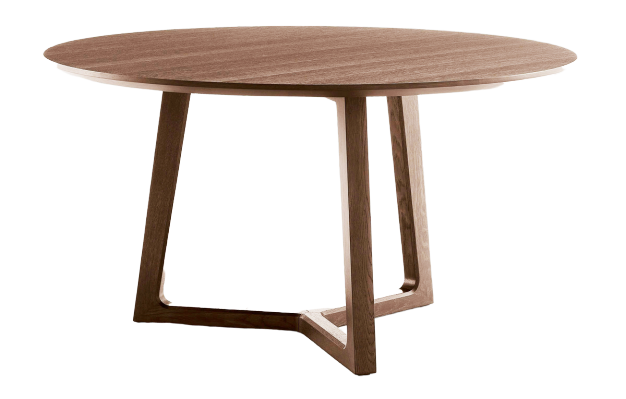 Kyle
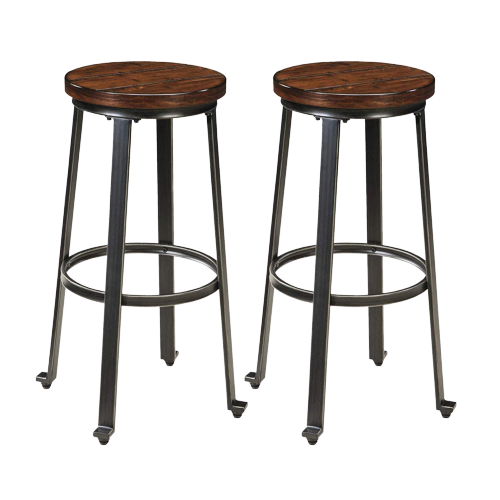 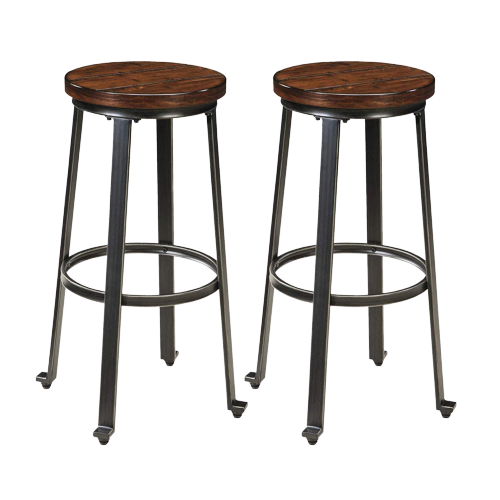 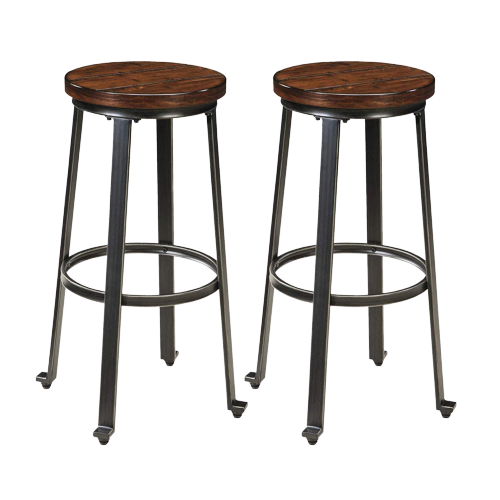 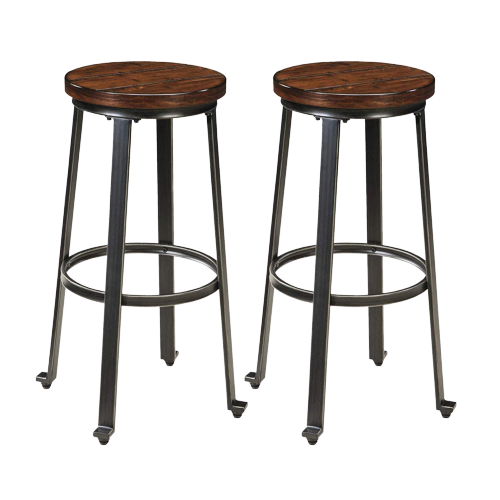 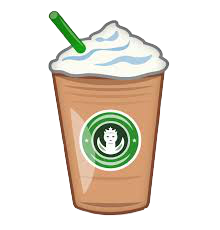 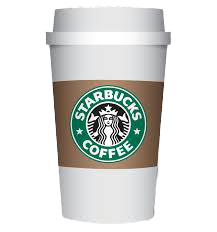 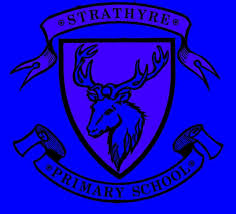 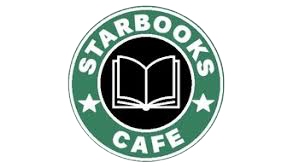 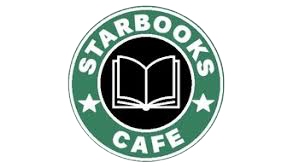 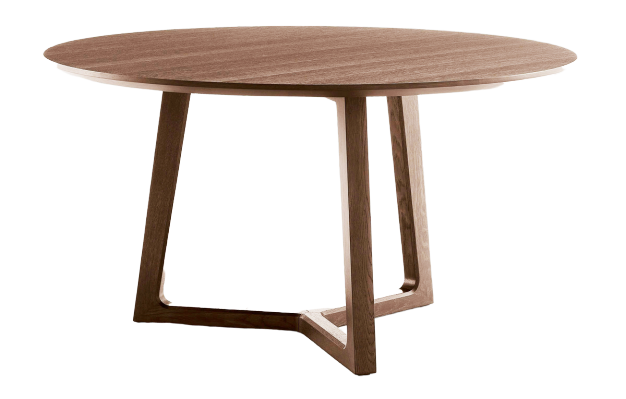